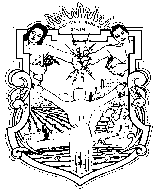 GOBIERNO DEL ESTADO DE BAJA CALIFORNIA
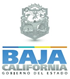 INSTITUTO DE LA JUVENTUD DEL ESTADO
ESTUDIO SOCIOECONÓMICO
Mexicali, Baja California  a____de_________________del 20____
DATOS GENERALES
ASUNTO:______________________________________________________________
Apellido Paterno
Apellido Materno
Nombre(s)
Edad
DOMICILIO:_________________________________________________________________________________________________
COLONIA:_____________________________________                           MUNICIPIO Ó DELEGACIÓN:___________________________
TELÉFONO CASA:_________________________                                                                 CELULAR:______________________________
LUGAR DE NACIMIENTO:_________________________________      FECHA DE NACIMIENTO:______/_________________/______
OCUPACIÓN ACTUAL:_______________________________________                              ESCOLARIDAD:________________________
NO. DE PERSONAS QUE INTEGRAN LA FAMILIA:____________,            EL JEFE DE FAMILIA ES:
H
M
NO. DE PERSONAS DISCAPACITADAS EN EL HOGAR:____________,   TIPO DE DISCAPACIDAD:__________________________________
INGRESOS MENSUALES
EGRESOS MENSUALES
CONDICIONES DE VIVIENDA
SOLICITANTE:  NOMBRE_______________________________________,   FIRMA:______________________
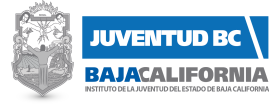 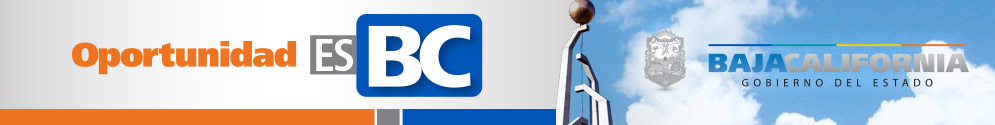